Nelosten tiedonhaun opetus
Kuinka löydän kirjastosta etsimäni
Missä järjestyksessä kirjat tulevat hyllyille?
Kirjastoluokan mukaan

Kirjoittajan sukunimien mukaisessa aakkosjärjestyksessä
Maailmassa on tietoa miljoonista eri aiheistaja me puhumme tiedosta niin monin eri sanoin
Puu
Kuljetusväline
Leivonnainen
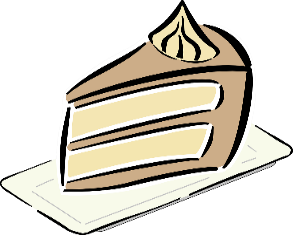 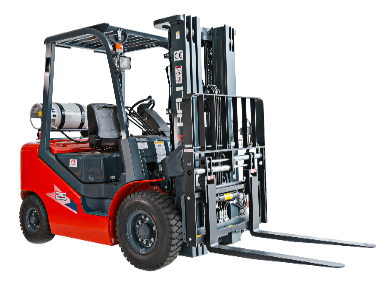 Ruukkukasvi
Kakku
Trukki
Bonsai
Täytekakku
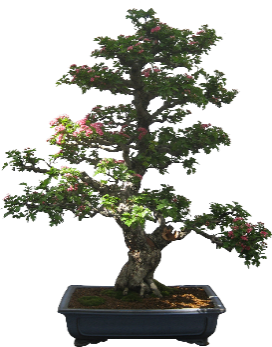 Juoma
Pelaaminen
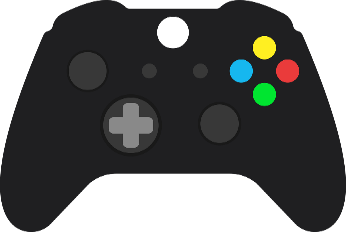 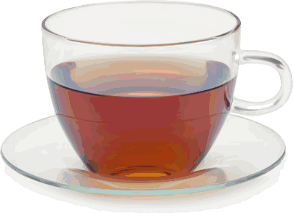 Maantiede
Nautintoaine
Konsolipelit
Valtiot
Tee
Xbox
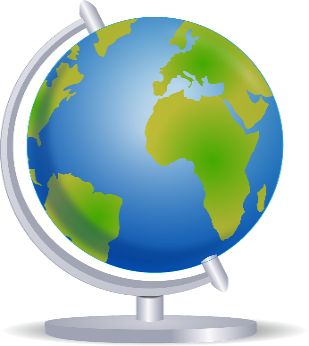 Kuvat: pixabay.com, CC0-lisenssi
[Speaker Notes: Miten opiskelijalle voi havainnollistaa luokitusta (diat 5-12).]
Tarvitsemaasi tietoa on joskus vaikea löytää, koska tietoa on niin paljon
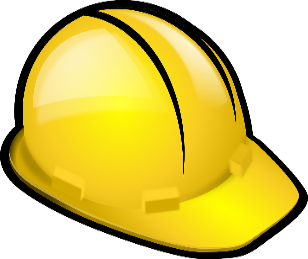 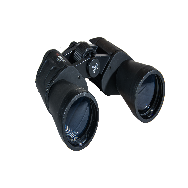 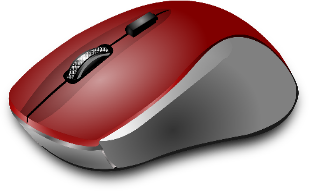 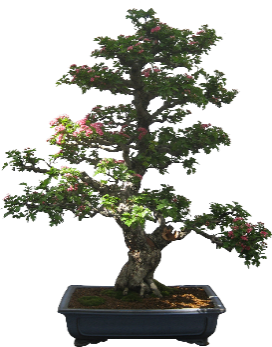 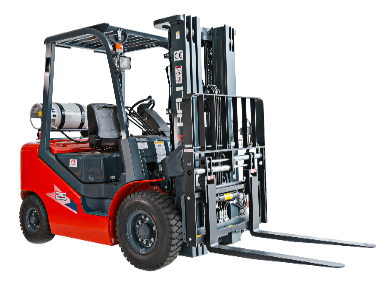 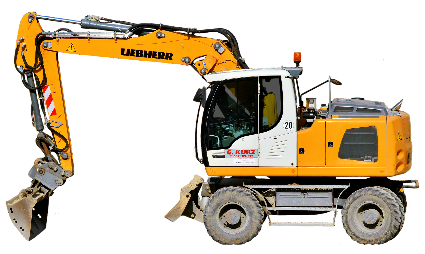 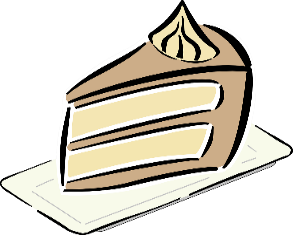 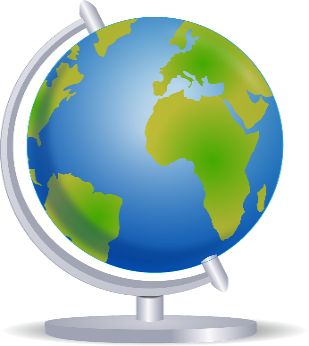 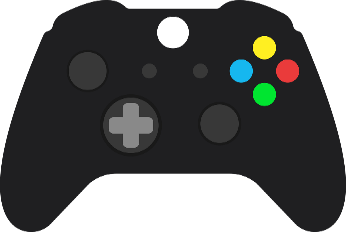 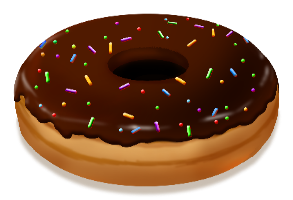 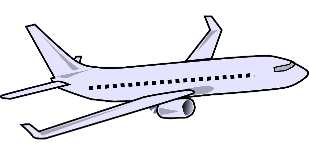 Kuvat: pixabay.com, CC0-lisenssi
Kirjastoluokitus jakaa kaiken tiedon kymmeneen pääluokkaan (0-9)
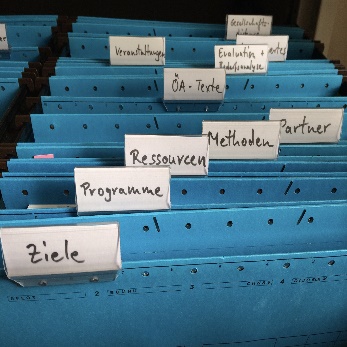 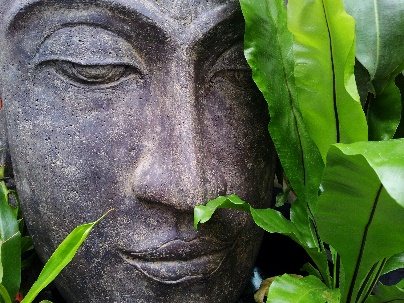 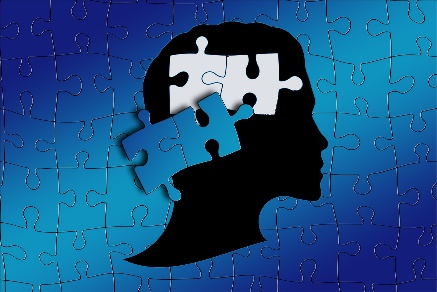 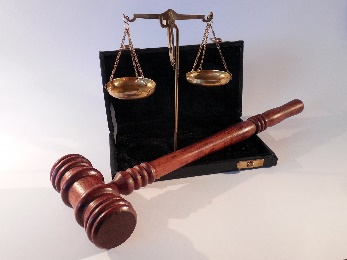 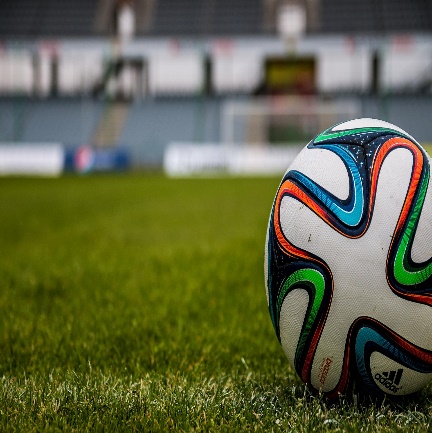 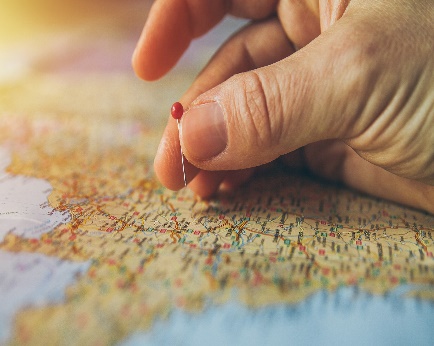 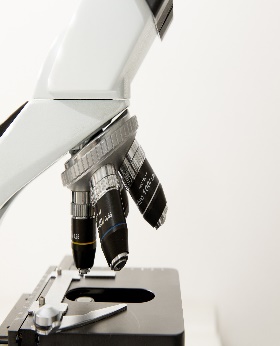 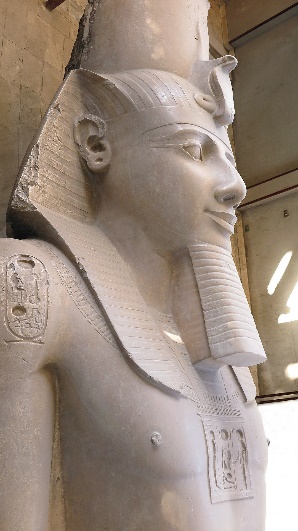 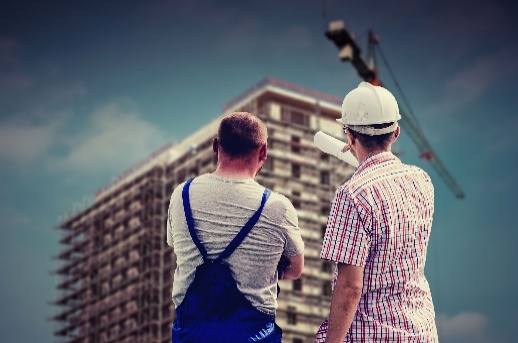 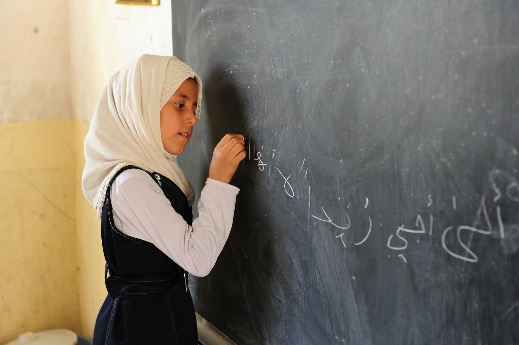 Kuvat: pixabay.com, CC0-lisenssi
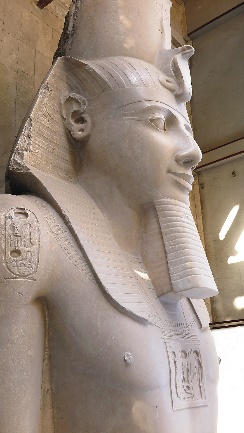 Kuinka kirjastoluokitus järjestää tiedon?
Kuva: pixabay.com, CC0-lisenssi
Kirjastossa kirjastoluokitus näkyy kirjan selässä
KIRJASTOLUOKITUS JÄRJESTÄÄ KIRJAT AIHEEN MUKAAN
Aulanko; Sirkustaitojen käsikirja
Seppänen; 
Iiro Seppäsen magian maailma
Sklansky; 
Holdem-pokeri
Hinkka; 
18  shakkitehtävää
Mäkinen; 
Ollaanko kirkkistä
Kurki-Suonio;
 Kaikki pelissä
79.81 KUR
79.8
MÄK
79.811 HIN
79.85 SEP
79.91 AUL
79.812 SKL
79.811
Shakki
79.812 Kortti-pelit
79.85 Taika-temput
79.91 Sirkus
79.8 Pelit. Leikit. Keräily
79.81 Pelit
Näin luet signumia(Signum on kirjan osoite)
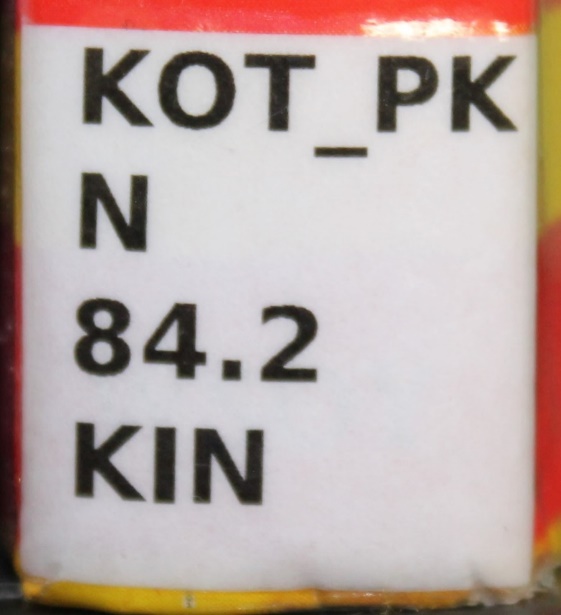 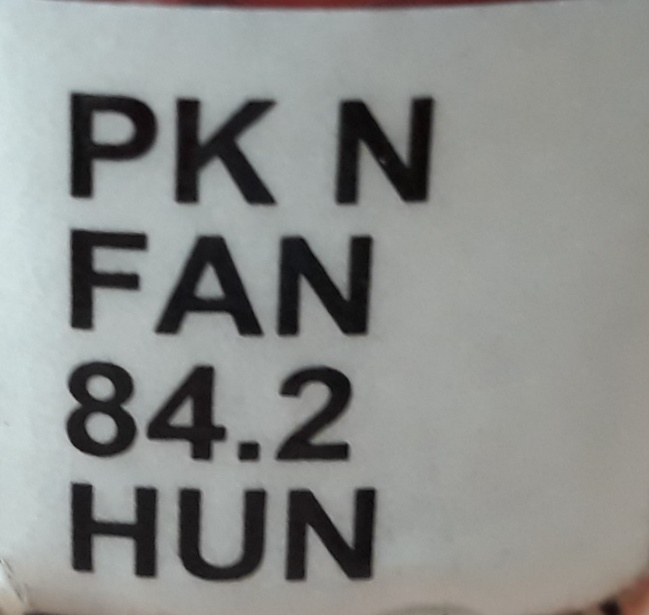 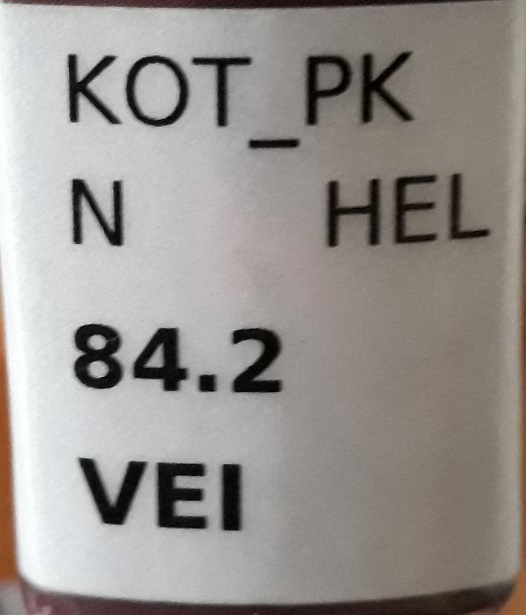 7 8 . 8 9 1 1 2 0 7
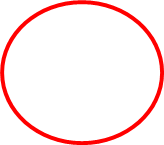 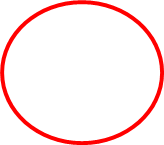 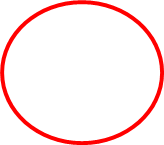 Musiikki
Populaarimusiikki 
Pop
rock
heavy rock
soitonoppaat
Mutta tämä riittää teille luokituksesta!
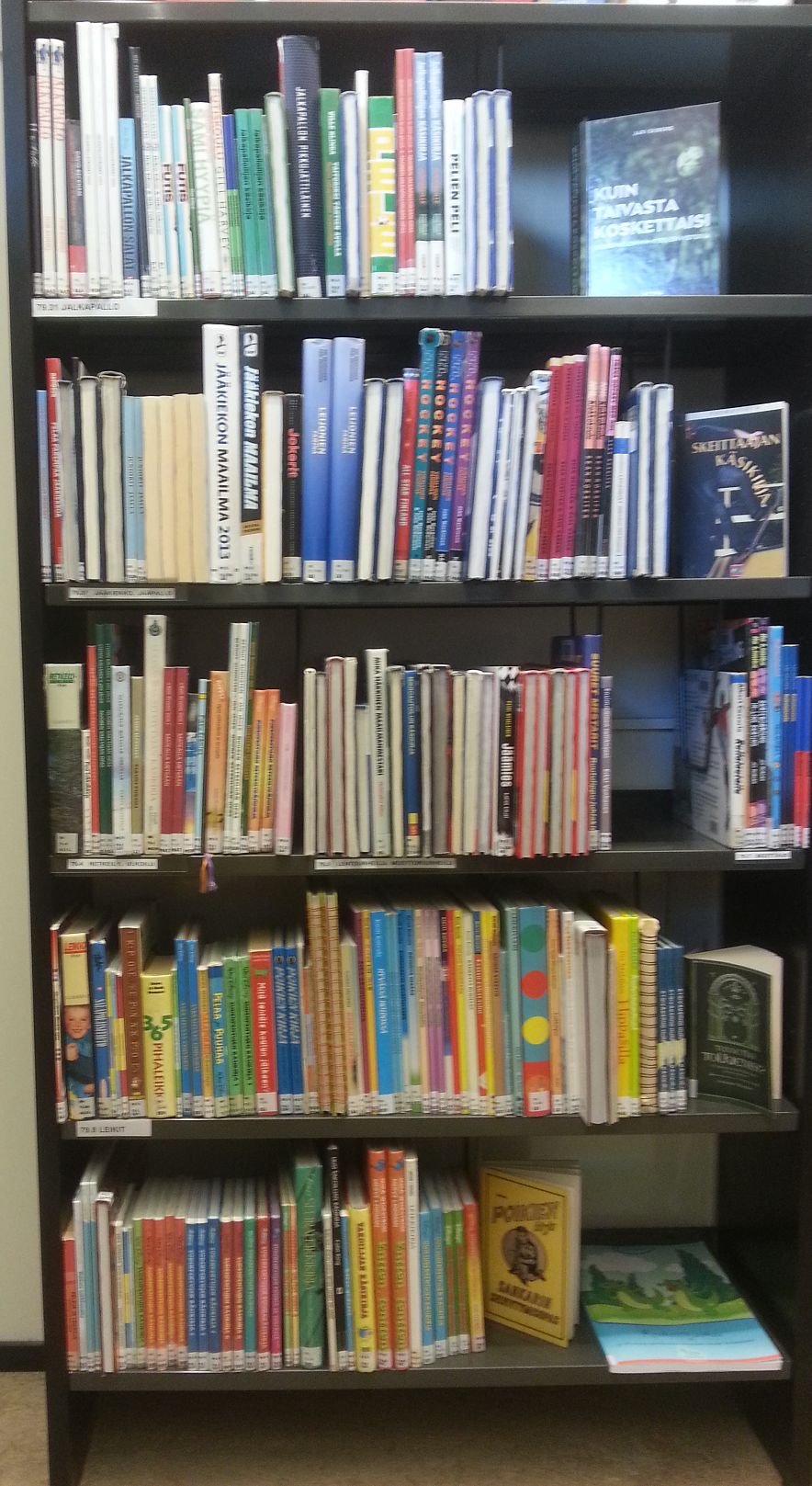 TäH?
Aakkostus etenee luokka kerrallaan A:sta Ö:hön. 
Eli ensin ovat luokan 0 teokset aakkosissa. Seuraavaksi luokan 1 teokset jne.
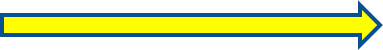 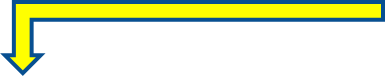 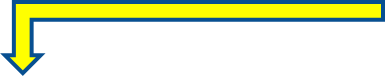 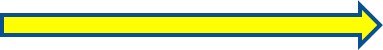 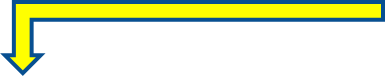 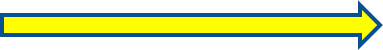 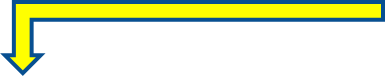 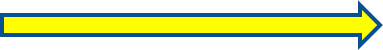 Tiedonhaku Kyyti-Finna -sivuilta
http://kyyti.finna.fi/
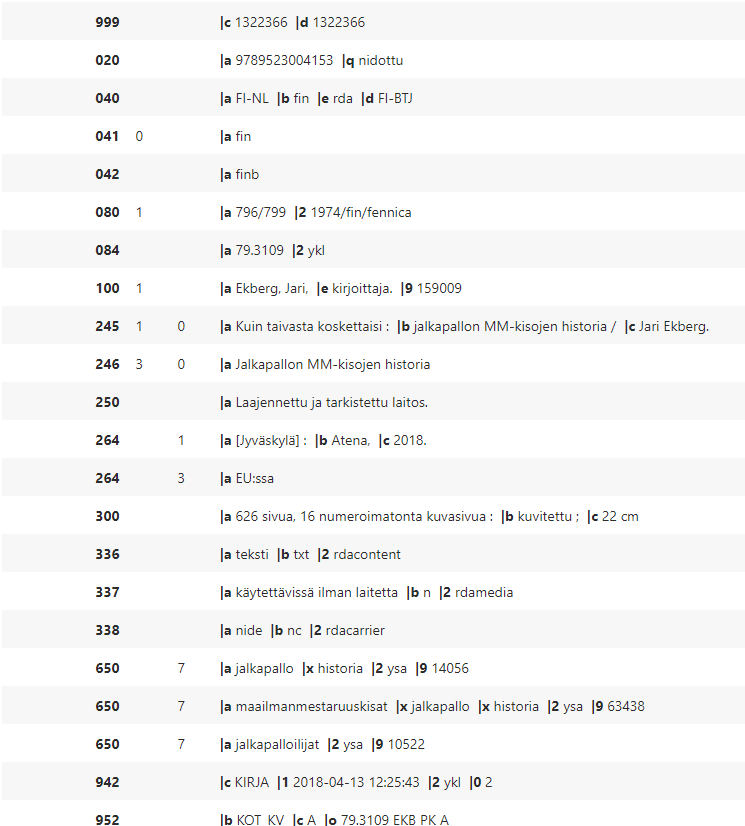 Millä voi hakea?
Kaikilla näillä nyt ainakin.
Tärkeitä ovat:
tekijän nimi
teoksen nimi
aihehaku
sarjahaku
Tekijähaku
Valitse Tekijä, jos 							kyseessä on kirjailijan 						nimi, säveltäjä tms.
						




Huom! Tekijähaku löytää myös
ne kirjat, joissa Merja Jalo on ollut 
toisena kirjoittajana tai kääntäjänä
jne. 
 USEIN LIIKAA TULOKSIA!
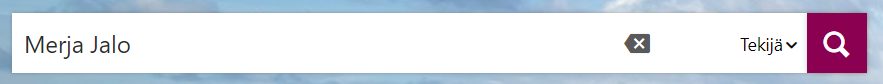 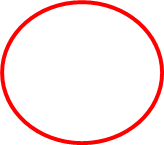 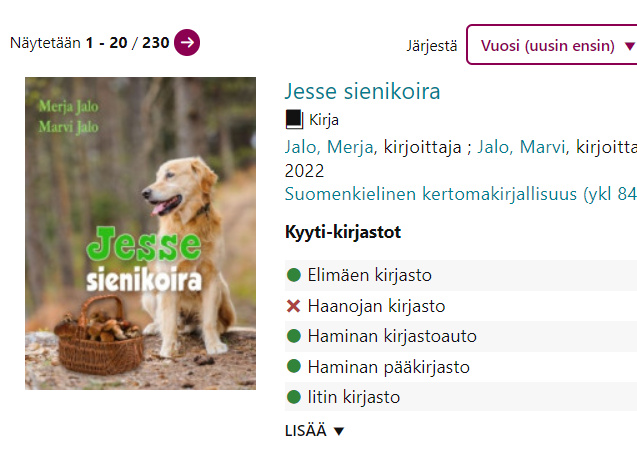 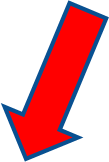 Tekijähaku
Tekijähaku on usein hyvä apu, mutta haulla Rowling käy näin…
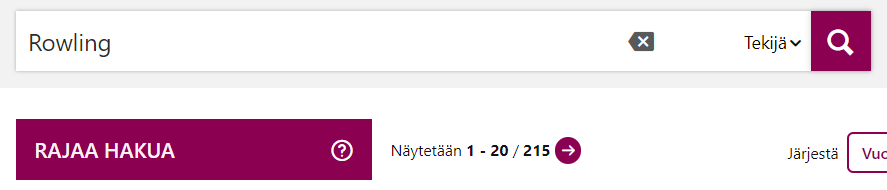 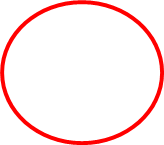 Mitä sitten?
Myös kirjan nimellä voi hakea!
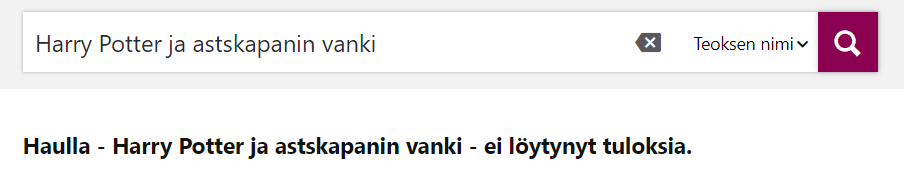 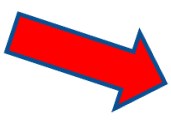 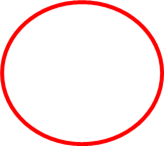 Mutta! Nimihaun ongelmana on, että jos kirjoittaa nimen väärin, ei löydy mitään. 
	RATKAISU!: 
Kirjoita hakusanaa vain sen verran kuin tiedät varmasti oikeaksi
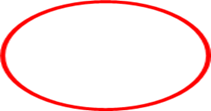 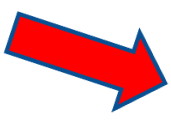 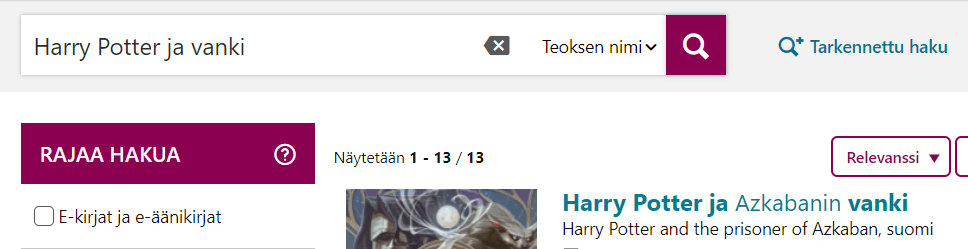 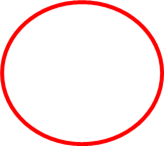 Aihehaku
Kirjastoista voi etsiä kaikkea myös aiheen mukaan.
Esimerkiksi Harry Potter kirjoissa aiheita ovat mm. 
Hakua voi jatkaa valitsemalla tulosten joukosta yhden aiheen ja hakemalla uudelleen sillä
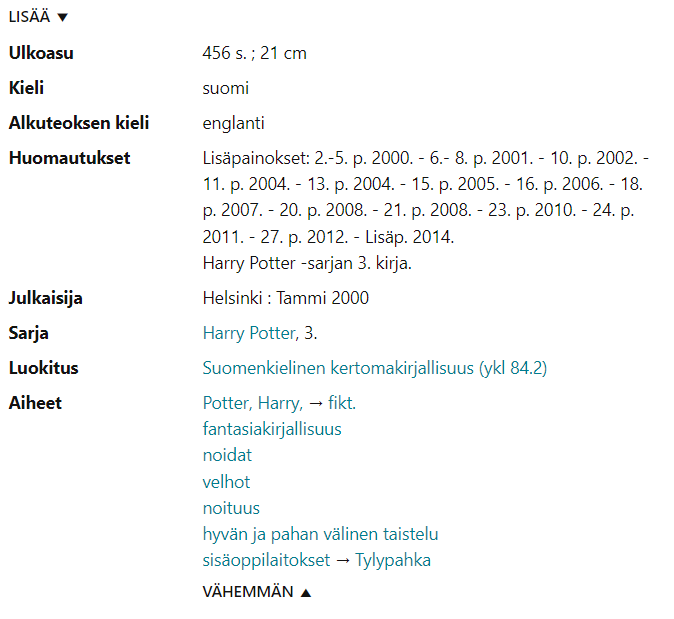 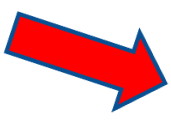 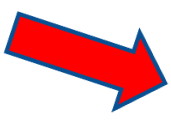 Sarjan nimelläkin voi hakea!
Harry Potter oli siis myös aihe HP –kirjoissa ja –elokuvissa. 
Koska Harry Potter on myös sarja, niin se löytyy myös sarjahaulla.



Löytää myös vieraskieliset!
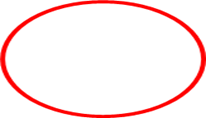 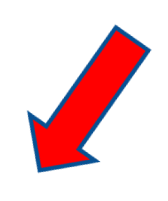 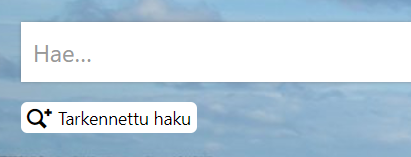 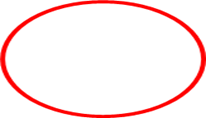 Muista, että hakukone on tyhmä!
Jos et muista miten sarjan nimi kirjoitetaan, niin ei se mitään. 

Käytä *-merkkiä katkaisemaan sana

Goose* –haku löytää muun muassa Goosebumps-kirjat
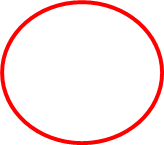 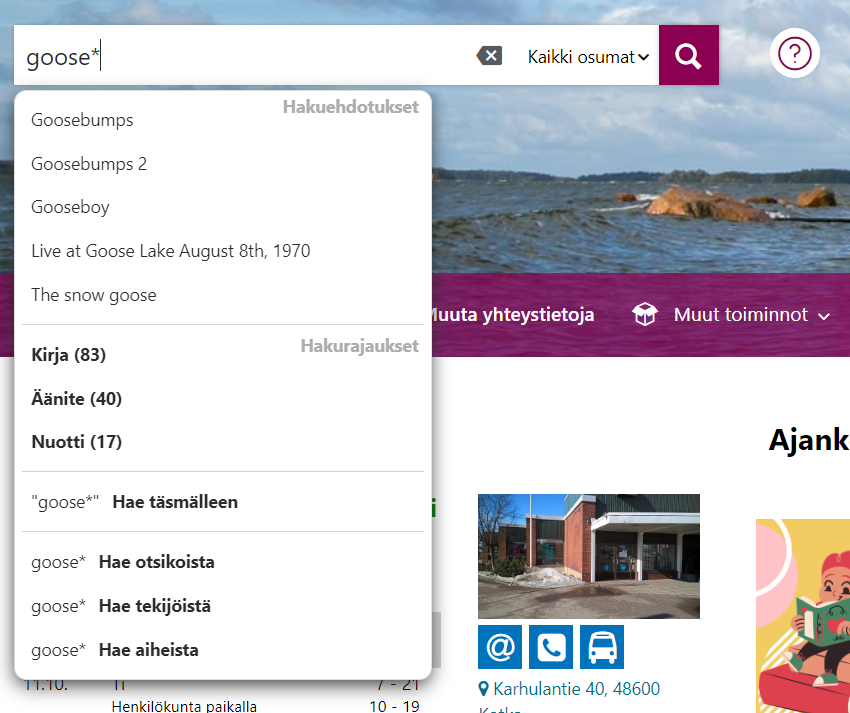 Haun tarkentaminen
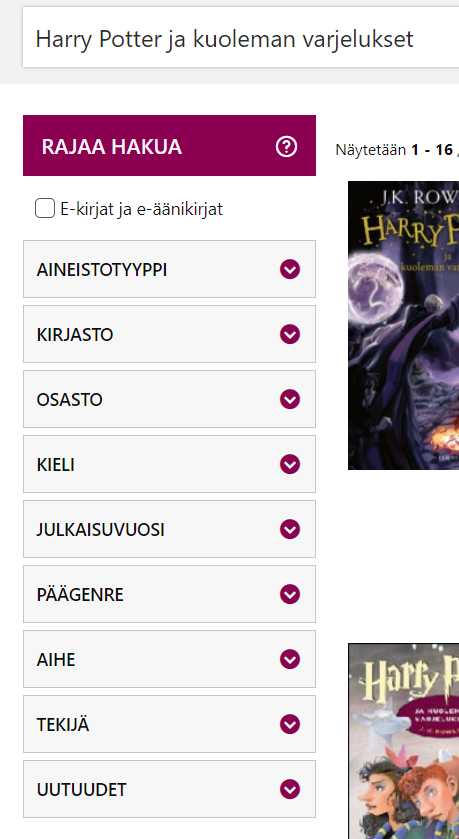 Hakutuloksen vasemmassa laidassa on mahdollisuuksia tarkentaa hakua.
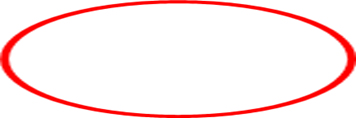 Vihje
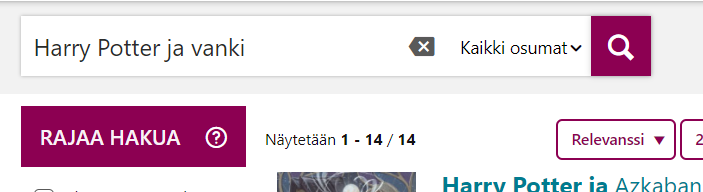 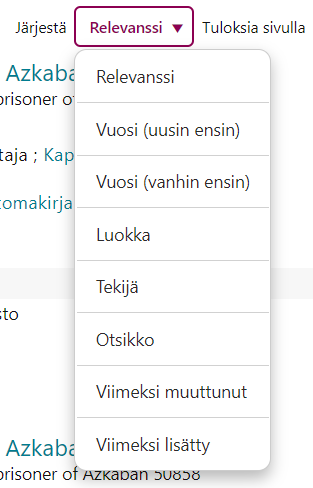 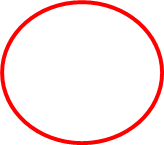 Relevanssi on koneen ajatus siitä, mikä tuloksista vastaa parhaiten hakuasi
Helmenkalastelu – TÄH?
Jos olet löytänyt yhden sinua kiinnostavan jutun, voit jatkaa hakuja klikkaamalla hakutuloksessa sinisenä näkyviä sanoja. Ne tekevät uuden haun.
Esimerkiksi velhot-sanaa klikkaamalla saat lisää teoksia, jotka ovat käsittelevät juuri velhoja.
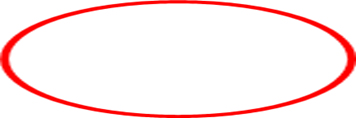 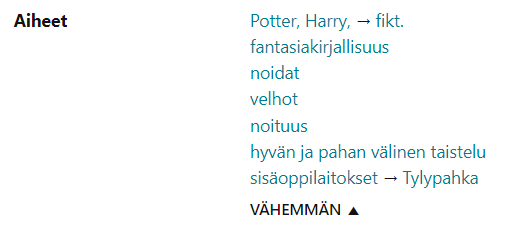 Muista!
Esimerkit ovat kirjoista, mutta voit hakea samoin myös: 
bändin nimellä (One Direction), 
laulajan nimellä (Robin), 
kappaleen nimellä (Umbrella), 
elokuvan nimellä (Madagascarin pingviinit), 
elokuvan ohjaajan nimellä (Steven Spielberg), 
säveltäjän nimellä (Beethoven), 
näyttelijän nimellä (Mike Myers)
Ja aika monella muullakin.
Ja aina voi kysyä kirjaston tiskiltä!